GRADITELJSTVO
Graditeljstvo je jedna od prvih ljudskih djelatnosti nastala iz potrebe za skloništem i odmorom.



                                               zemunice                      sojenice


     bunje
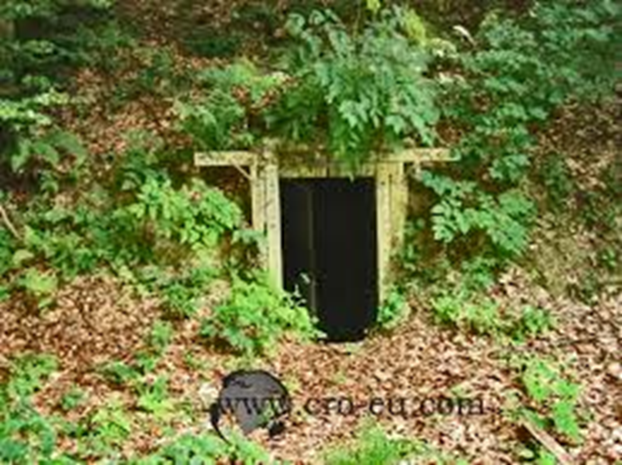 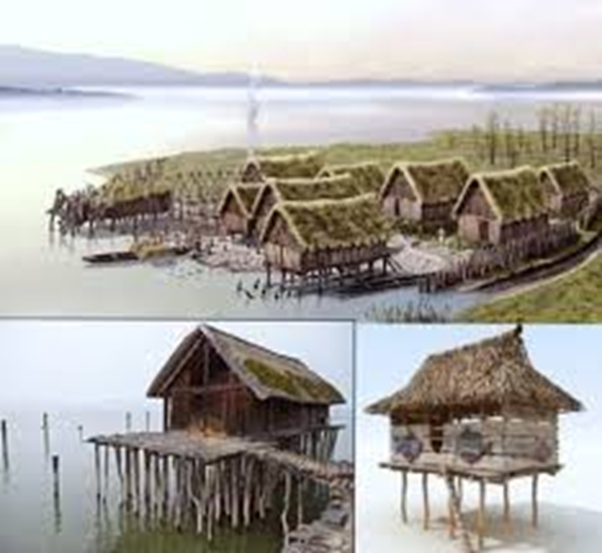 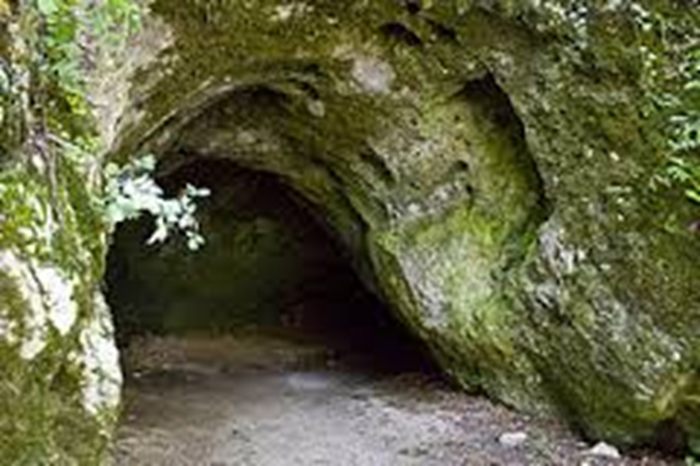 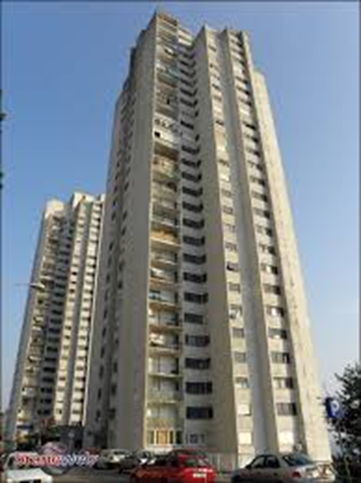 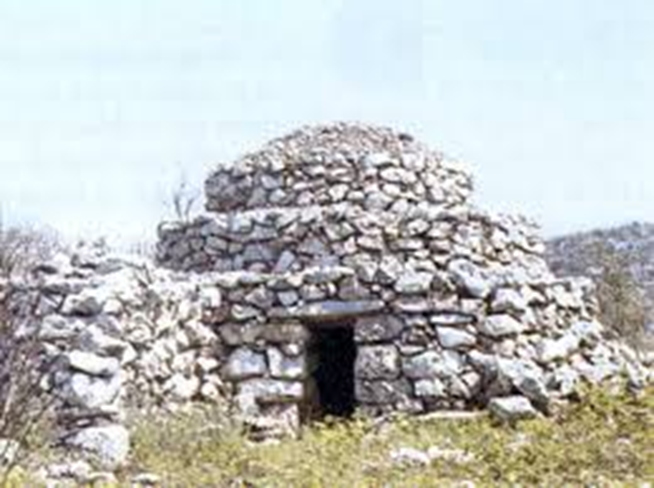 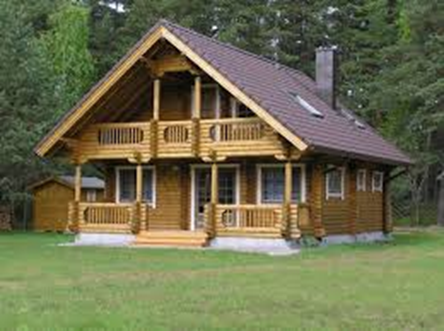 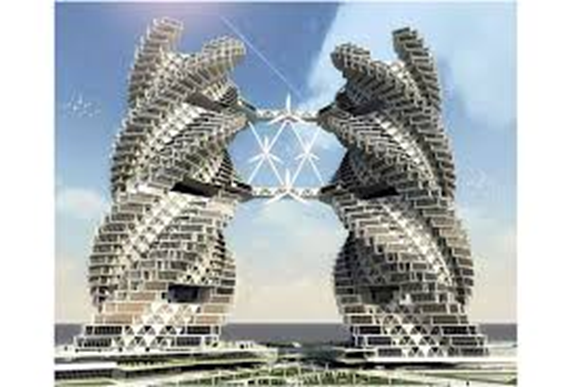 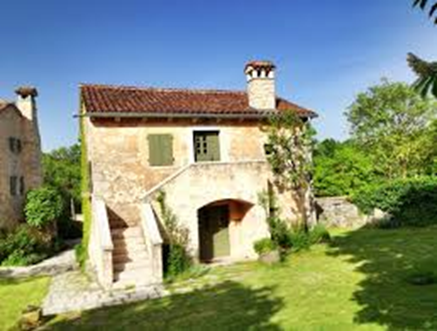 Graditeljstvo se dijeli na građevinarstvo i arhitekturu
Visokogradnja – stambeni, poslovni, industrijski, zdravstveni, sportski objekti
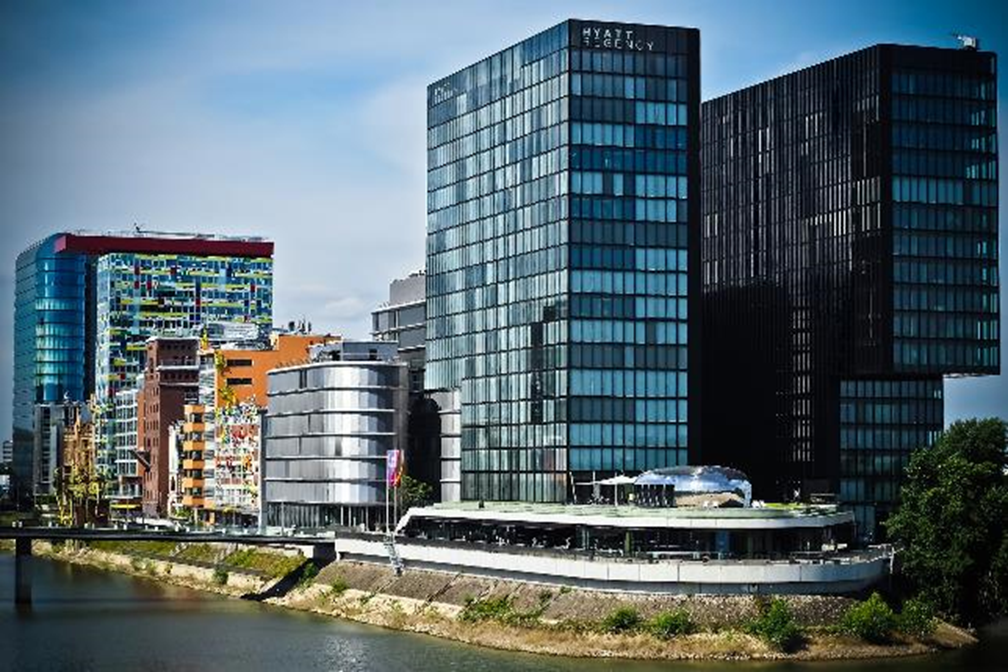 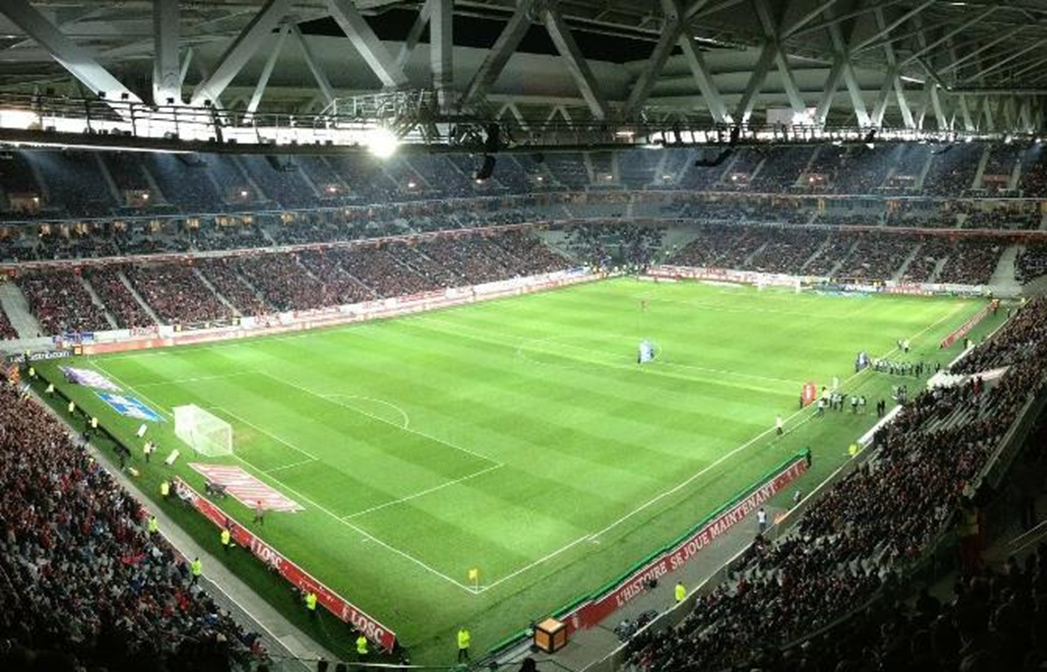 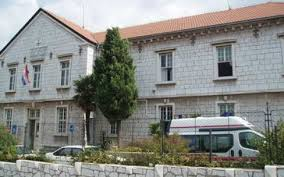 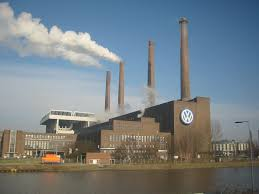 Niskogradnja – ceste, željeznica, mostovi, tuneli, vodovod
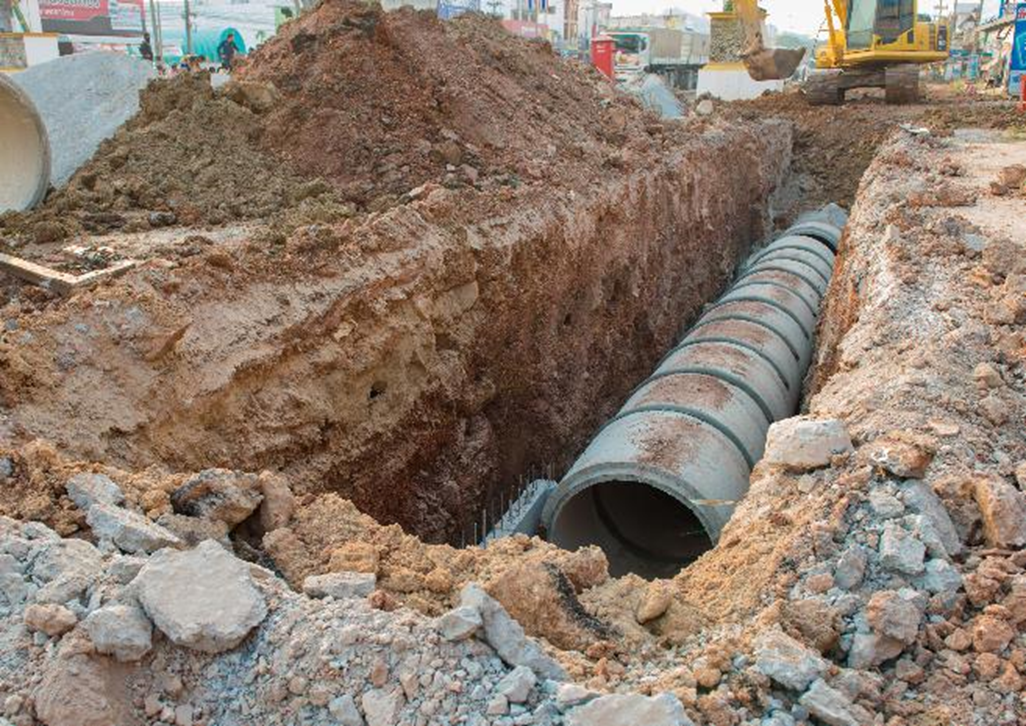 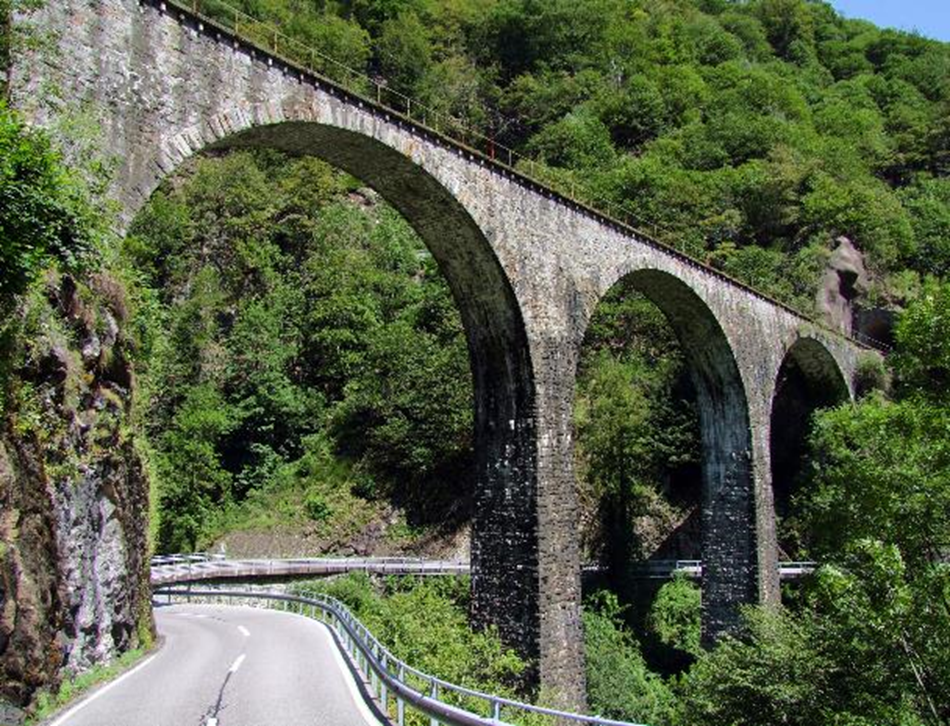 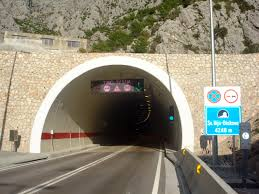 Arhitektura -  je znanost (i umjetnost) projektiranja i oblikovanja građevina
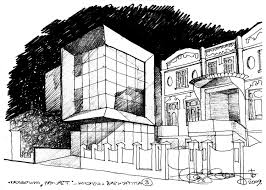 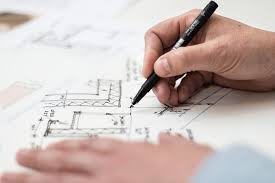 Projekti u graditeljstvu
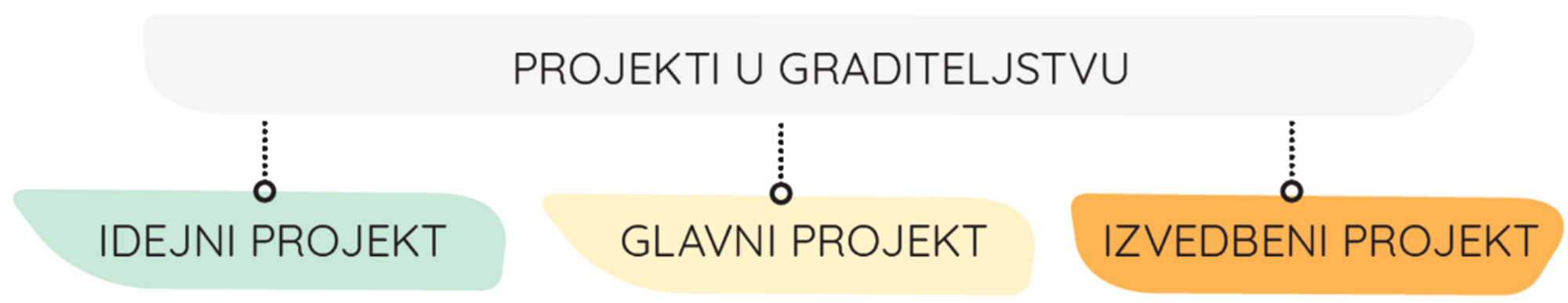 Idejni projekt
- prvi korak
- najčešće u mjerilima M 1:200 ili M 1:500
-  određuje veličinu, položaj, izgled zgrade (građevine), raspored prostorija
- na temelju idejnog projekta izdaje se lokacijska dozvola
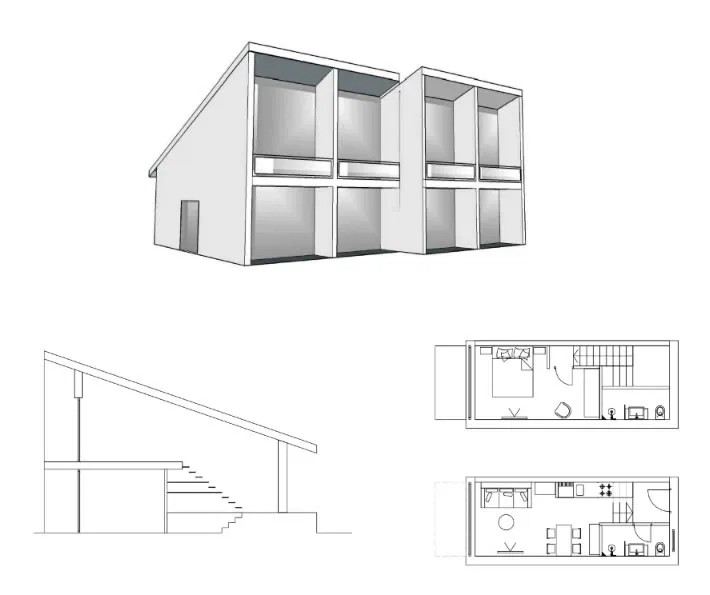 Glavni projekt
- razrađuje se idejni projekt
- prema njemu se izrađuje zgrada sa svim instalacijama, izolacijama i sl.
- izrađuje se u mjerilu M 1:100
- na temelju glavnog projekta dobiva se građevinska dozvola
- ako je zgrada napravljena prema glavnom projektu, izdaje se uporabna dozvola
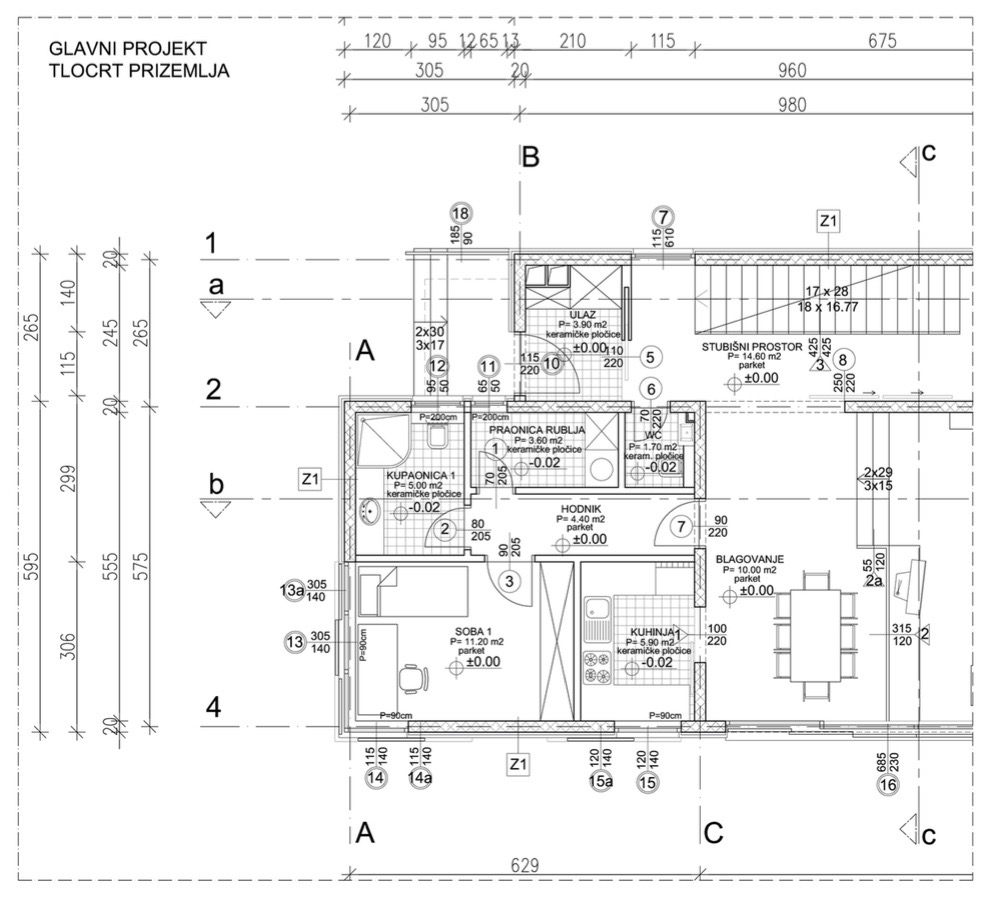 Izvedbeni projekt
- nije obavezan
- olakšava izvođačima radova i majstorima
Građevinska dozvola dokaz je o pravu za izvođenje radova. Objekti izrađeni s građevinskom dozvolom su legalno i zakonski izrađeni.


Gradnja bez potrebnih odobrenja i dozvola je nelegalna i nezakonska, a poznata je pod nazivom ,,divlja gradnja”